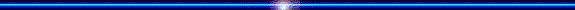 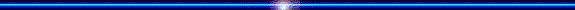 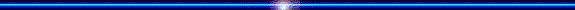 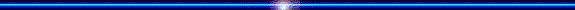 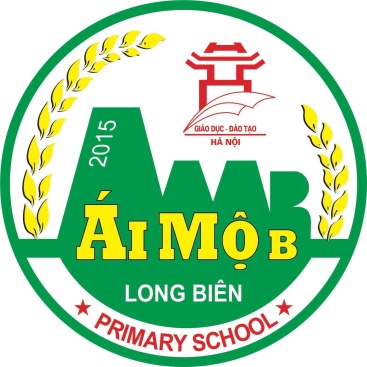 PHÒNG GIÁO DỤC VÀ ĐÀO TẠO QUẬN LONG BIÊN
TRƯỜNG TIỂU HỌC ÁI MỘ B
MÔN: TIẾNG VIỆT
PHÂN MÔN : LUYỆN TẬP
LỚP 2
Bài: Viết lời cảm ơn các chú bộ đội hải quân.
2. Viết 4 – 5 câu để cảm ơn các chú bộ đội hải quân đang làm nhiệm vụ bảo vệ biển đảo của Tổ quốc
Cuối cùng, em gửi lời chúc đến các chú bộ đội hải quân.
Viết lời
 cảm ơn
Mở đầu, em gửi lời chào đến các chú bộ đội hải quân.
Em viết lời cảm ơn và nêu rõ lí do khiến em biết ơn các chú bộ đội hải quân.
Tiếp theo, em giới thiệu ngắn gọn về mình.